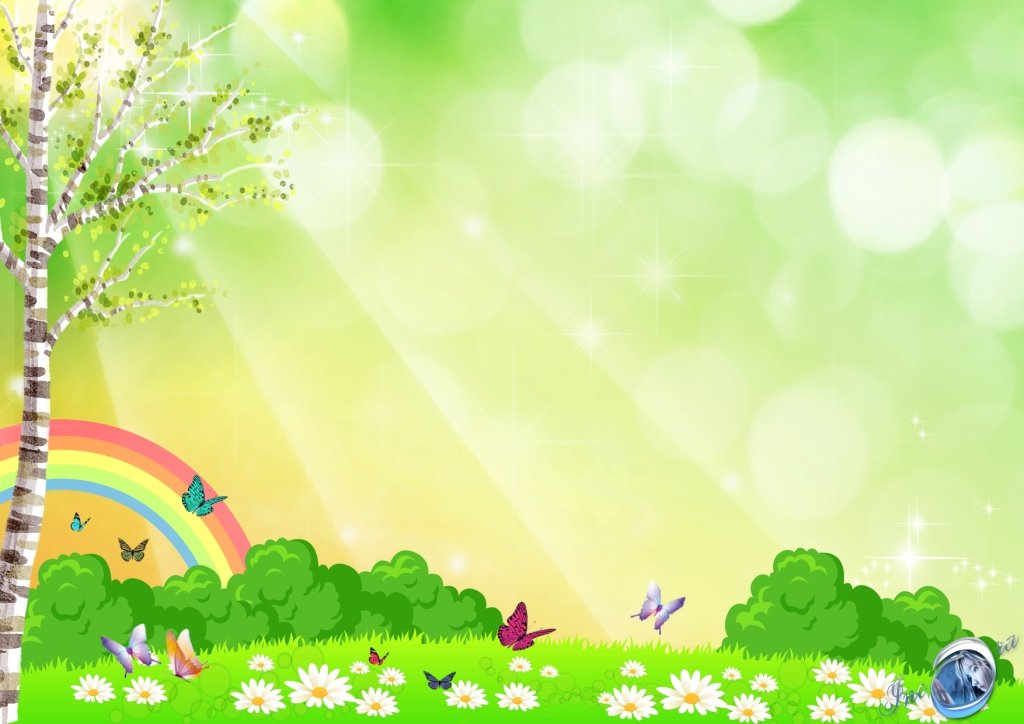 ГРУППА «ОДУВАНЧИК».
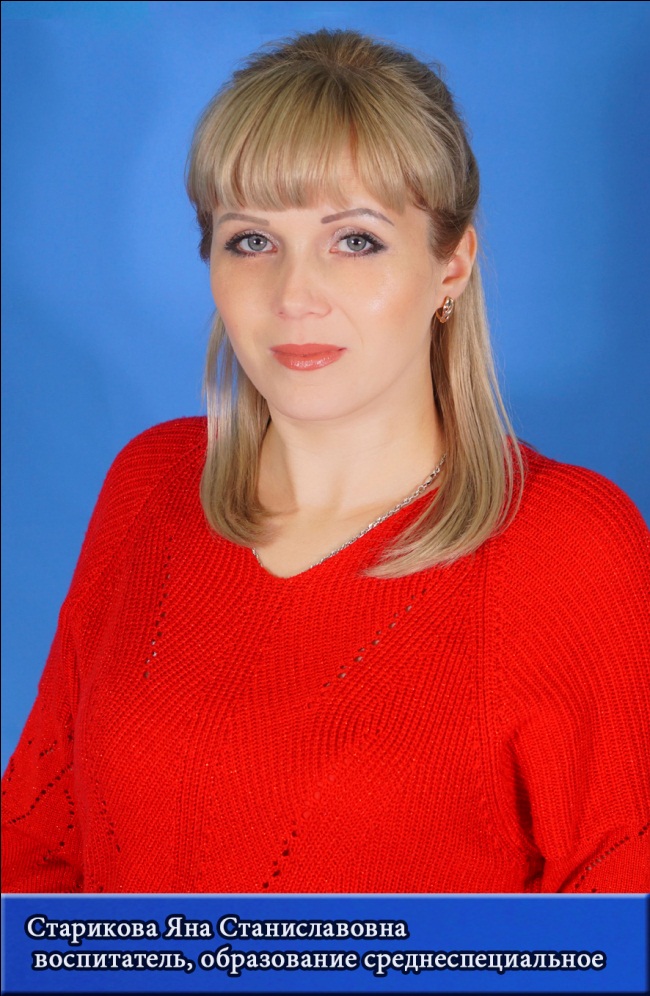 ЕКАТЕРИНА ВИКТОРОВНА ПУЛЯЕВСКАЯ
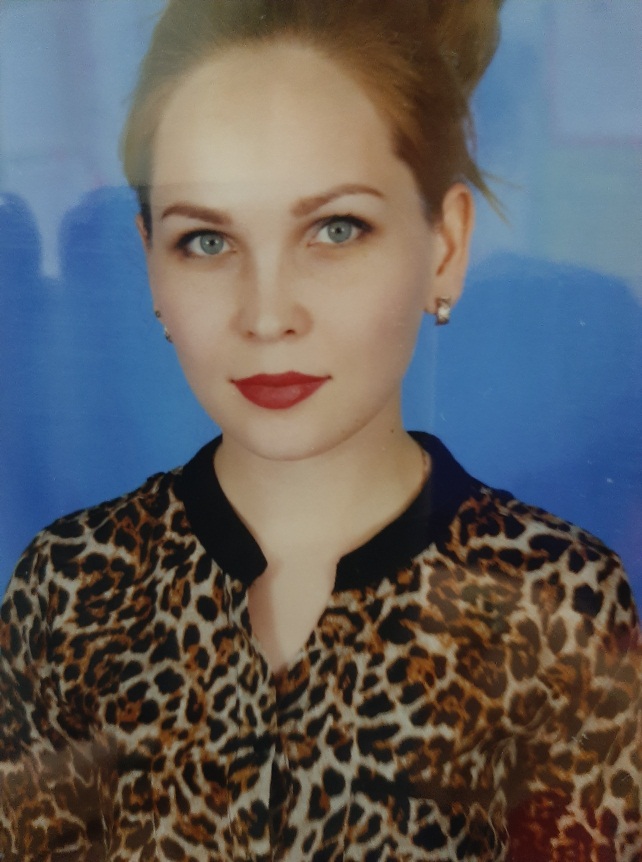 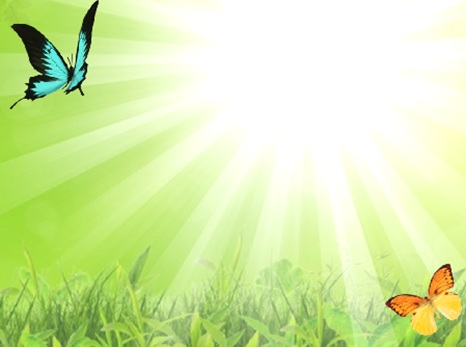 Групповая  комната.
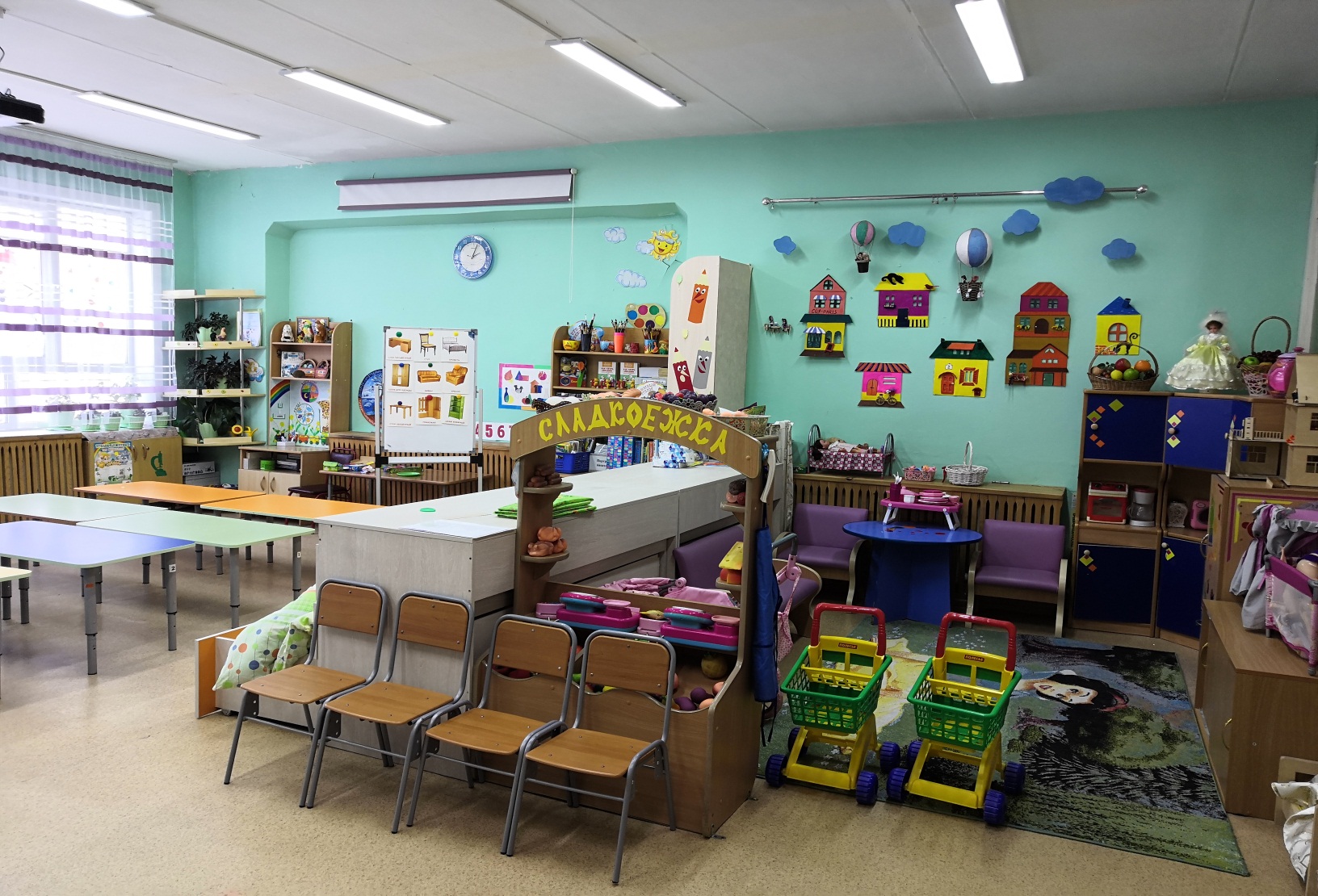 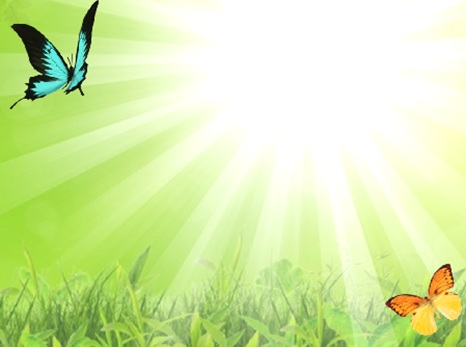 Групповая  комната.
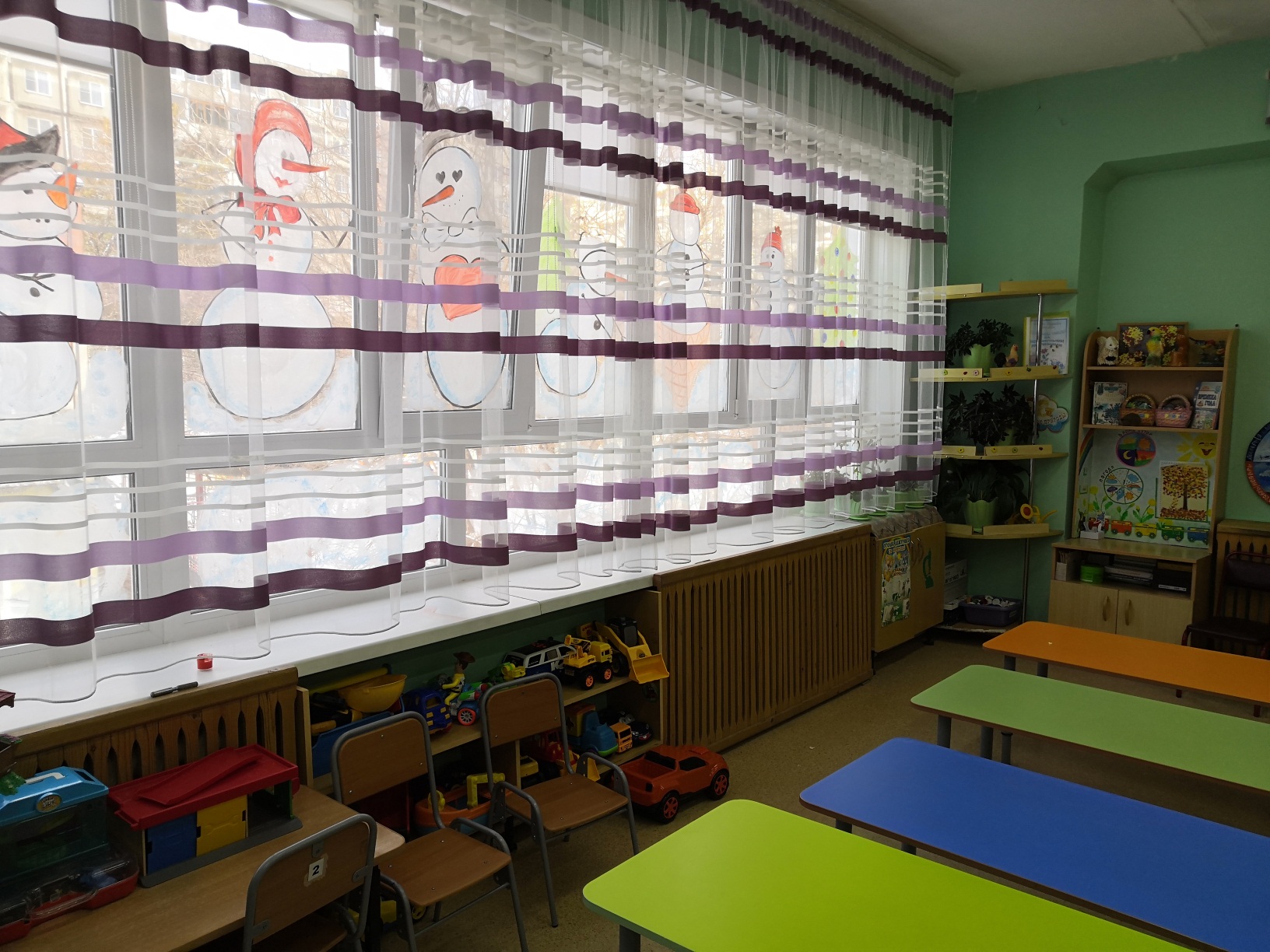 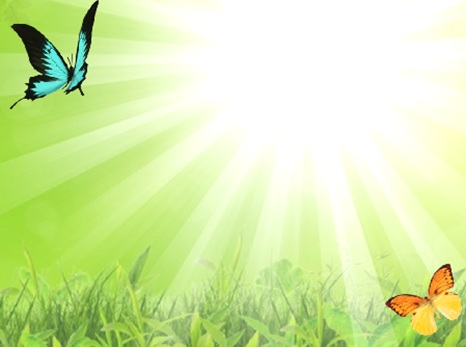 Уголок труда и экспериментирования.
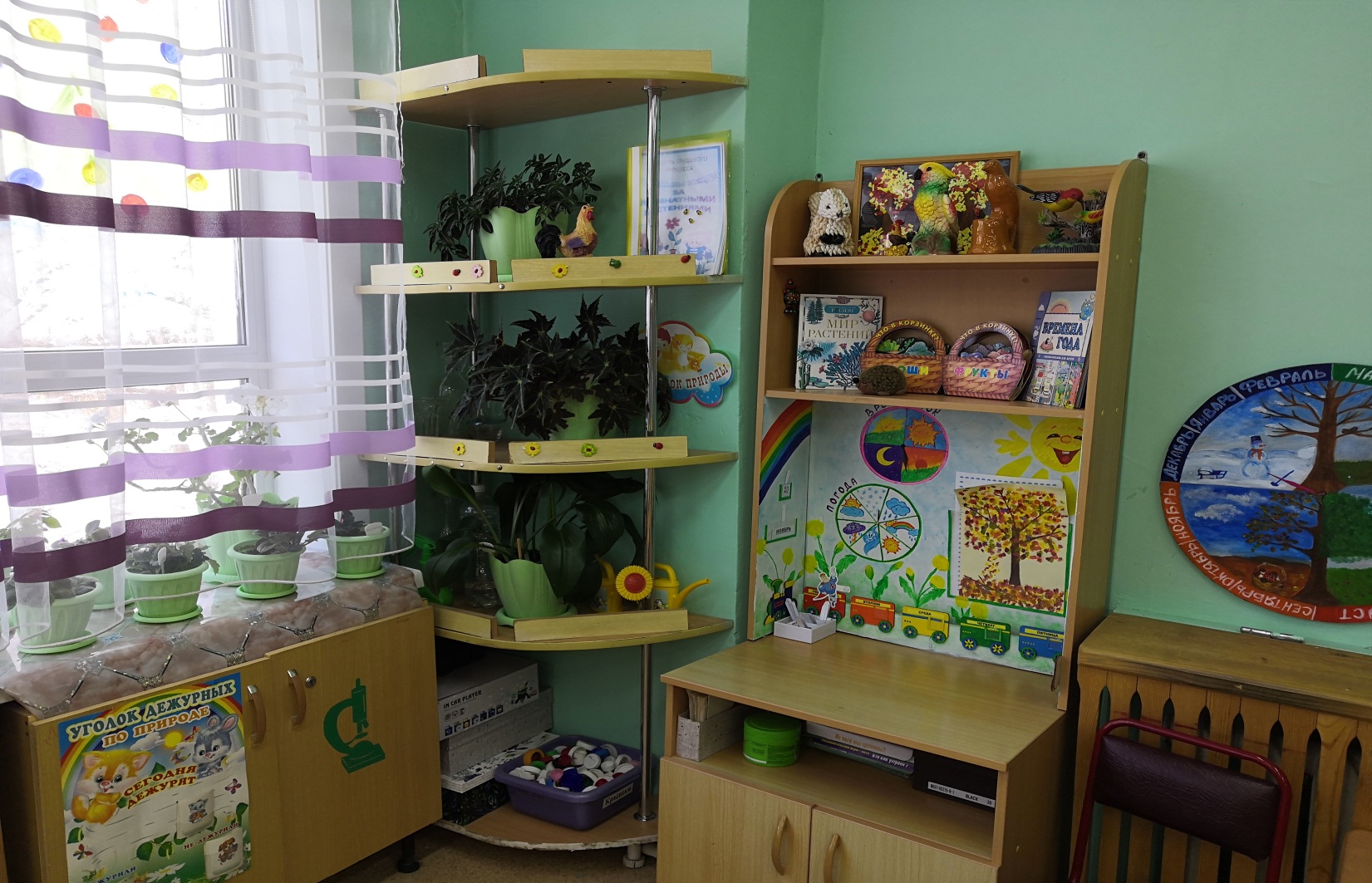 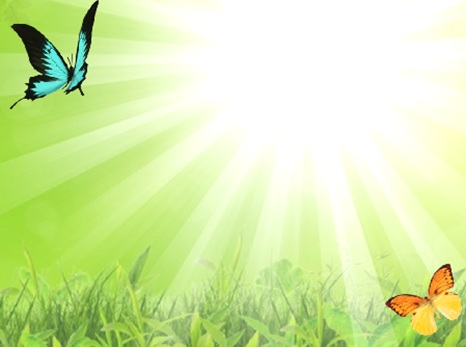 Художественно-творческая деятельность.
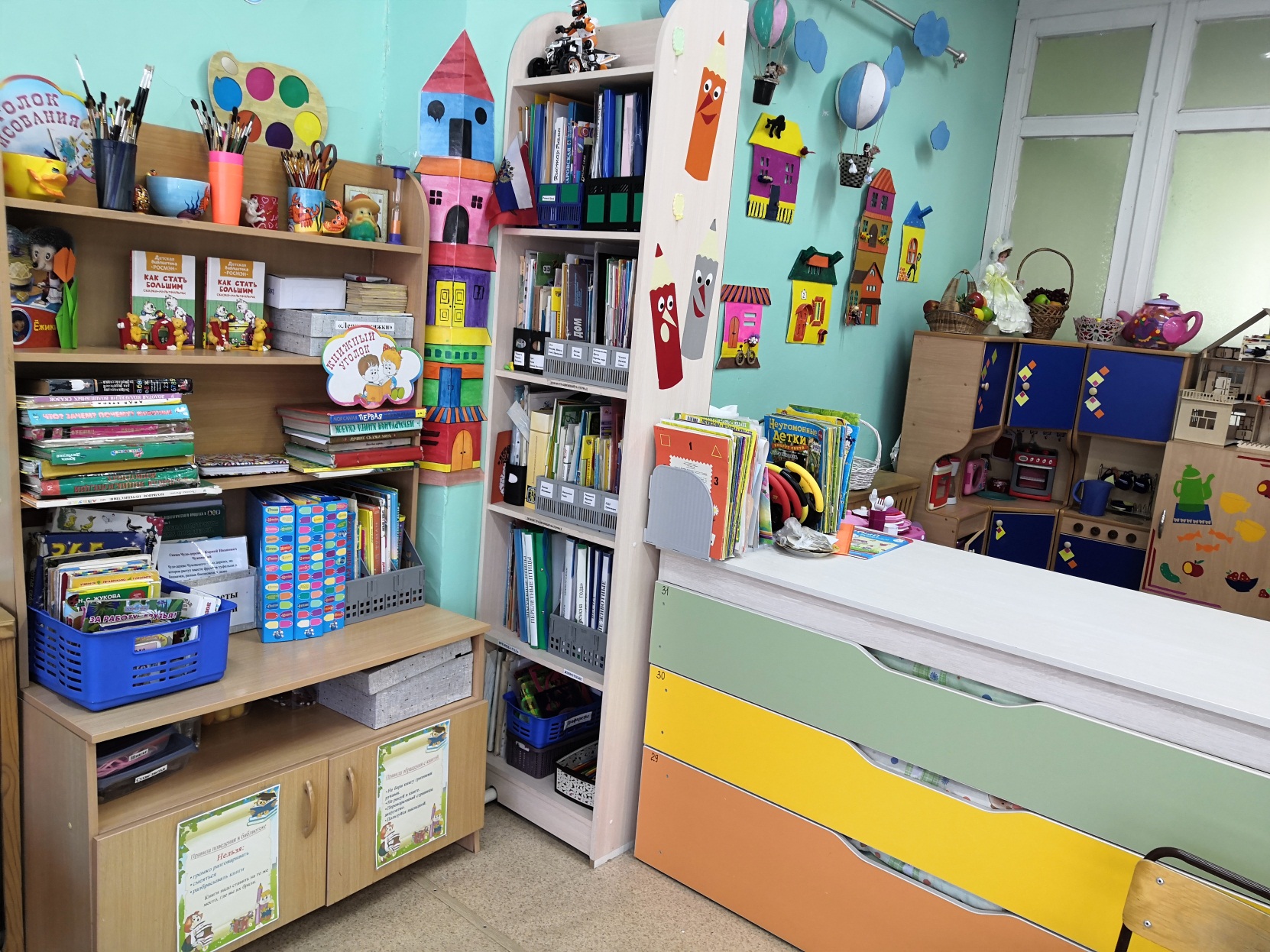